Проверка Д/З
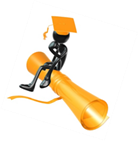 Что такое централизованное государство? Какие государства в Позднем средневековье стали централизованными?

Какие группы населения  были заинтересованы в централизации власти?

Какие органы сословного-представительства вы знаете? Когда и зачем они были созданы?
Вспомните!
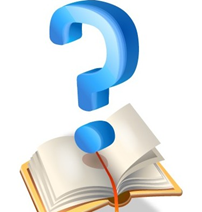 Вопросы 
на странице 21
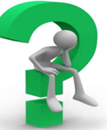 Составьте рассказ по картинкам
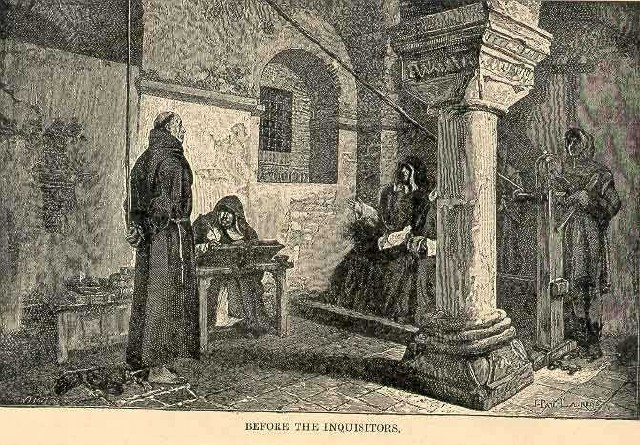 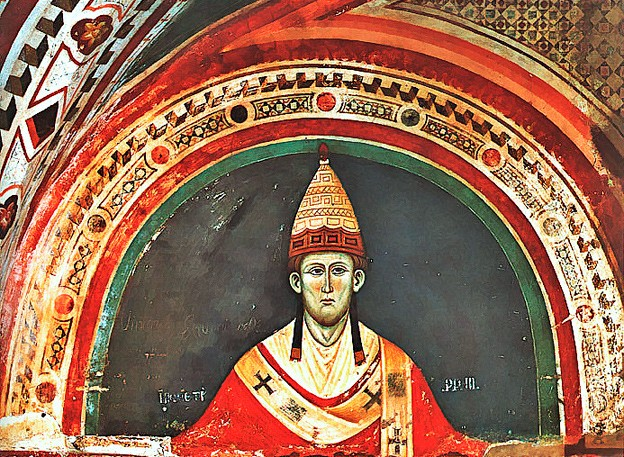 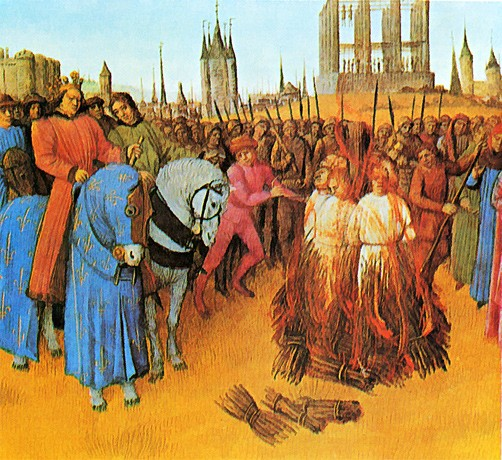 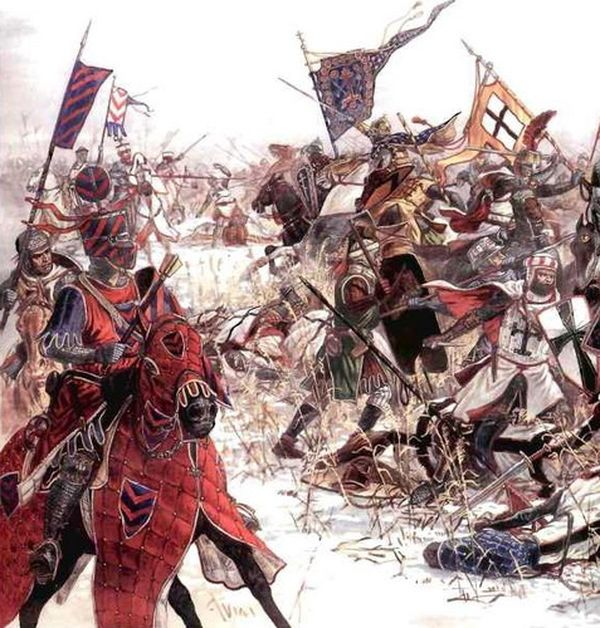 Католическая церковь в Позднем средневековье
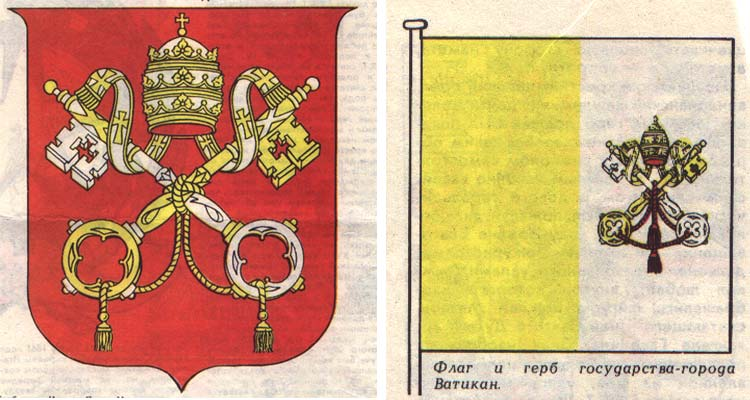 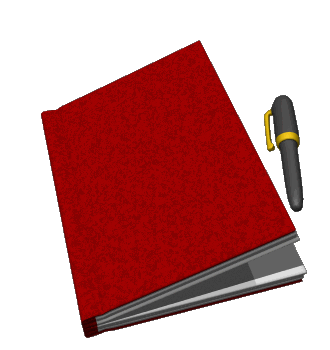 НЗ
Причины падения могущества католической церкви

Уметь объяснять понятия: 
Авиньонский «плен»  пап
«Великий раскол» в католической церкви

Знать даты: 1309-1377; 1378-1417
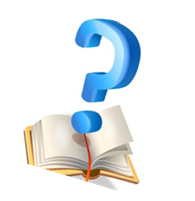 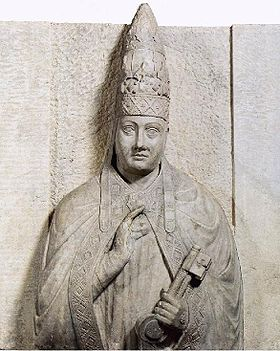 Что изменилось в положении католической церкви в Позднем средневековье? Почему?
Верно ли, что папы римские оказались в плену?





Стр 21-23 , п. 1
Папа Римский Бонифаций VIII
1309-1377- Авиньонский «плен»пап
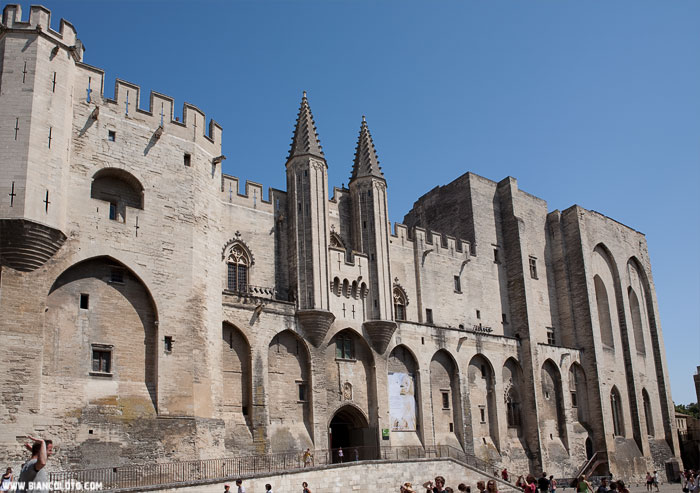 1377-1417   – Великий раскол в католической церкви
Д/З §3, вопросы на стр 26 
( устно)
Подготовить презентацию 
«Жанна Д’арк- спасительница Франции»